Project: IEEE P802.15 Working Group for Wireless Personal Area Networks (WPANs)

Submission Title: [802.15.3e Schedule Update]	
Date Submitted: [10 November 2016]	
Source: [Andrew Estrada] Company [Sony]
Address [San Diego, CA, USA]
Voice:[+1.858.942.5483], E-Mail:[Andrew.Estrada@am.sony.com]	
Re: [802.15.3e schedule.]	
Abstract:	[Update to the schedule for TG3e]
Purpose:	[]
Notice:	This document has been prepared to assist the IEEE P802.15.  It is offered as a basis for discussion and is not binding on the contributing individual(s) or organization(s). The material in this document is subject to change in form and content after further study. The contributor(s) reserve(s) the right to add, amend or withdraw material contained herein.
Release:	The contributor acknowledges and accepts that this contribution becomes the property of IEEE and may be made publicly available by P802.15.
Slide 1
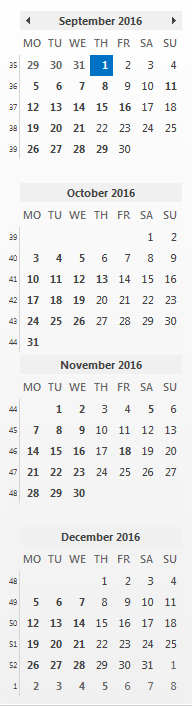 HRCPSchedule(Updated 9 Nov 2016)
BRC Calls
Warsaw
Recirc 1D05
Recirc 2D06
EC Mtg
San Antonio
Recirc 3D07
Thanksgiving Holiday in the US
Recirc 4D07
RevCom Submission Deadline
RevCom Meeting (30 Jan 2017)
Publication (1 Mar 2017)
Slide 2
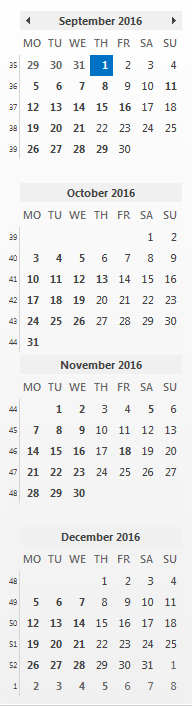 HRCPSchedule(Updated 13 Oct 2016)
BRC Calls
Warsaw
Recirc 1D05
Recirc 2D06
EC Mtg
San Antonio
Thanksgiving Holiday in the US
Recirc 3D07
Recirc 4D07
RevCom Submission Deadline
RevCom Meeting (30 Jan 2017)
Publication (1 Mar 2017)
Slide 3